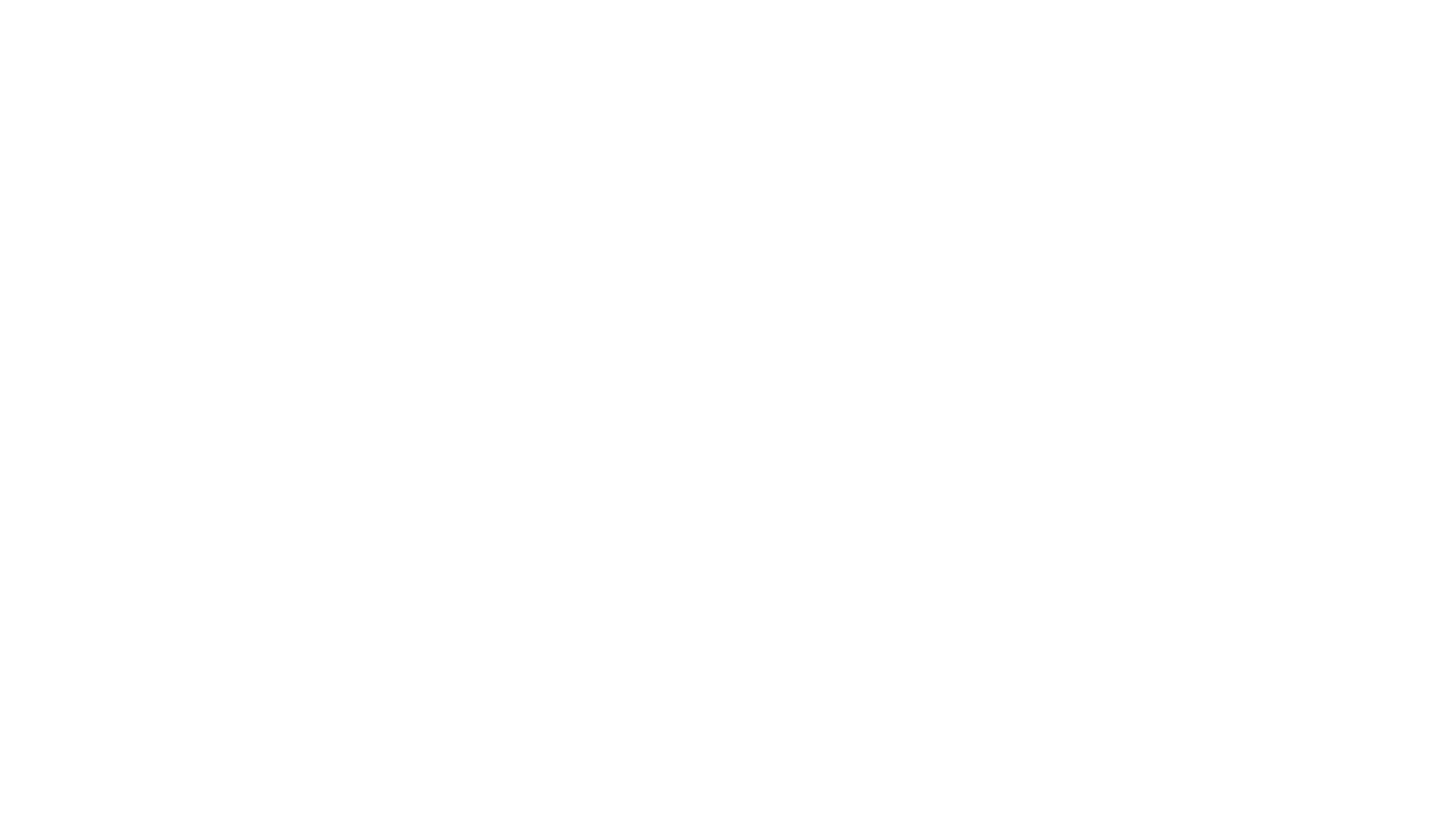 Do you know what this is?
[Speaker Notes: The prototype (first ,preliminary model usually of a machine)  You may want to remember that definition.  It was developed in 1963 by Dr. Arnold Kadish.  Introduced to patients in the late 1970’s.  Drs. Sherr & Tamborlane report that a fear of hypoglycemia with insulin injections 2 x day, led to many children averaging a blood sugar of 300.]
This may look a little more familiar.  The insulin pump has come a long way!
[Speaker Notes: With the information now known about the correlation between increased blood sugar and long-term complications, the insulin pump is considered a very effective treatment for Type I Diabetics.  Work still continues]
The History & Future of Medicine
Jan Mould, RN, BSN, MEd
HOSA - Future Health Professionals
[Speaker Notes: Happy to be with you today.  My name is Jan Mould, and I am Assistant Director of HOSA – Future Health Professionals Competitive Events.  I have been an RN for 32 years and taught in the classroom for 26 years.  My home is in the hills of East Tennessee.  Today I want to challenge you to understand the importance of the history of medicine and to explore the possibilities of the future of medicine.]
The Vacation Discovery
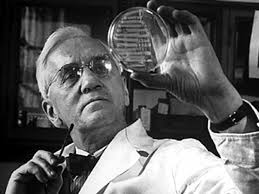 Sir Alexander Fleming
[Speaker Notes: You probably know this story, but I think it is interesting that one of the most important discoveries in all of medicine came from “luck or sloppiness”.  Although discovered in 1928 it did not become widely outside of the military until 1945.  According to healthychildren.org, before the introduction of antibiotics 90% of children with bacterial meningitis died.  The use of antibiotics is considered by many to be “one of the most significant medical achievements of the 20th centuries.]
The Nanny Apron
Not all discoveries or inventions are complicated.
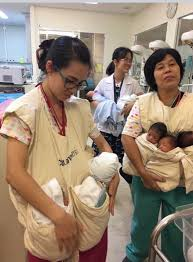 [Speaker Notes: Not all inventions occur in a laboratory.  According to the New York Times In 1978 a nurse named Vera Leonard was working in a hospital in Greensboro, NC.  She became concerned that if a fire occurred in the hospital how would the infants in the newborn nursery be evacuated safely with a limited number of staff and five flights of stairs.    Ms. Leonard invented an apron that had six pockets in which infants could be placed and carried.   Simple and one of those “Why didn’t I think of that?”]
What is genetic design?

How far should we go?
Why or Why Not?
National Human Genome Research Institute
[Speaker Notes: In the news in China- genetically altered twins reported to be born in 2018. According to CBS News the baby’s DNA had been altered to provide immunity to HIV.  The physician was sentenced to three years in prison stating he had violated Chinese regulations and ethical practices.
See the National Human Genome Research Institute to learn more about this topic.]
Biomedical Debate- guidelines
2020 – 2021 Biomedical Debate Topic:
Designer Babies:  Parents should be allowed to genetically design their offspring.
[Speaker Notes: And when you do you have begun preparation for the HOSA CE Event – Biomedical Debate]
What does the future hold for healthcare and new innovations?
What do we not have vaccines for?
COVID – 19
Diabetes
Cancer
HIV 
………………
Equipment:  
What is needed?
Middle School Event
Exploring Medical Innovation
Secondary &
 Postsecondary/
Collegiate
Medical Innovation
HOSA Alignment
Learn More About It
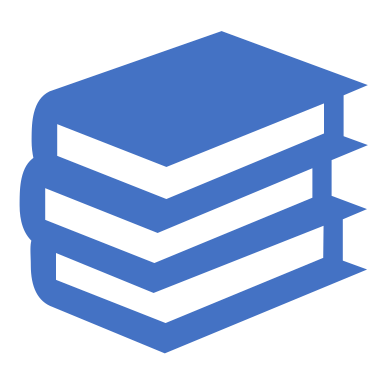 Assignments:

Research designer babies.  Write an essay supporting your decision regarding if it is acceptable or not.

Design a prototype of your own medical innovation using household materials.  Include a write up about the product for a sales pitch to Shark Tank.
THE FUTURE IS YOURS!
NCHSE Standard 3.1.3Lessons 2, 3, 8, & 11Common Career Technical Core Apply appropriate academic and technical skills.Demonstrate creativity and innovation.